Low-resolution FTIR spectrometers for the validation of S5P CH4 and CO products
Mahesh Kumar Sha, Martine De Mazière, Justus Notholt, Thomas Blumenstock, Huilin Chen, Angelika Dehn, David W T Griffith, Frank Hase, Pauli Heikkinen, Christian Hermans, Marco Huebner, Nicholas Jones, Rigel Kivi, Bavo Langerock, Christof Petri, Qiansi Tu and Damien Weidmann
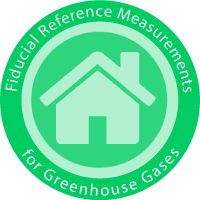 http://frm4ghg.aeronomie.be/
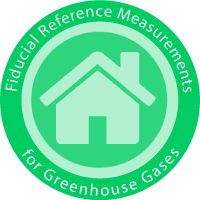 Campaign description
Fiducial Reference Measurements for Ground-Based Infrared Greenhouse Gas Observations (FRM4GHG) is a European Space Agency (ESA) funded project focusing on the intercomparison of instruments and harmonization of retrievals and products from collocated new and established GHG observation ground based Infrared instrumentations to get Fiducial Reference Measurements (FRMs) for Greenhouse Gases (GHGs). These dataset will also be used for the validation of satellite missions targeting:
carbon dioxide (CO2); methane (CH4); carbon monoxide (CO); other climate relevant trace gases (e.g. formaldehyde (HCHO))
Lead by: Justus Notholt (University of Bremen) and Martine De Mazière (BIRA-IASB)
http://frm4ghg.aeronomie.be/


Sha, M. K., De Mazière, M., Notholt, J., Blumenstock, T., Chen, H., Dehn, A., Griffith, D. W. T., Hase, F., Heikkinen, P., Hermans, C., Hoffmann, A., Huebner, M., Jones, N., Kivi, R., Langerock, B., Petri, C., Scolas, F., Tu, Q., and Weidmann, D.: Intercomparison of low and high resolution infrared spectrometers for ground-based solar remote sensing measurements of total column concentrations of CO2, CH4 and CO, Atmos. Meas. Tech. Discuss., https://doi.org/10.5194/amt-2019-371, in review, 2019.
Participating instruments
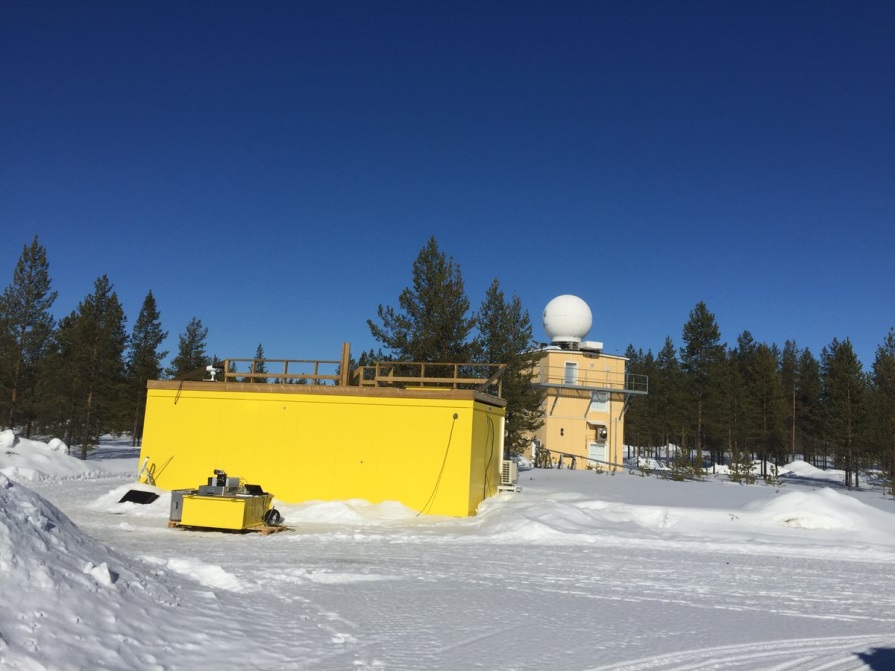 TCCON
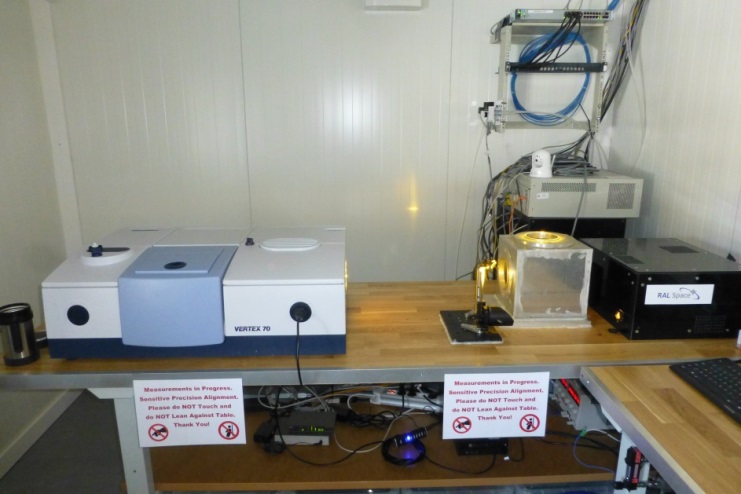 Vertex 70
AirCore
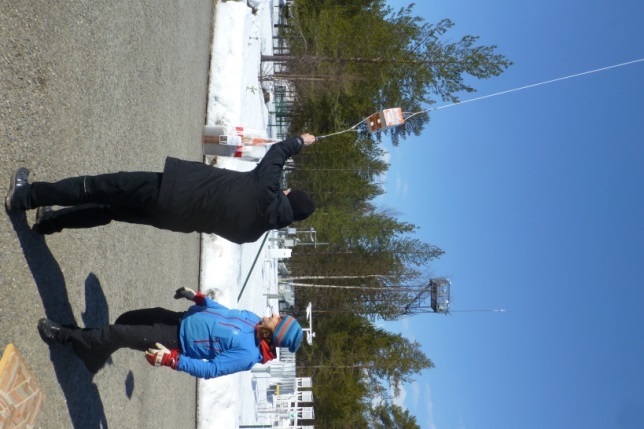 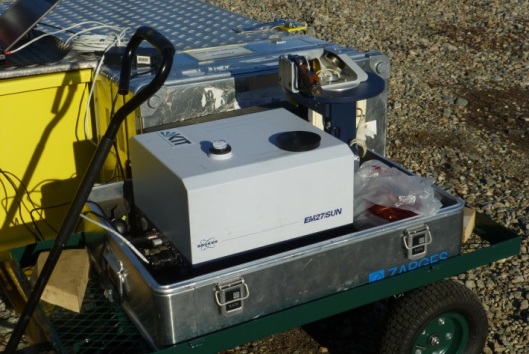 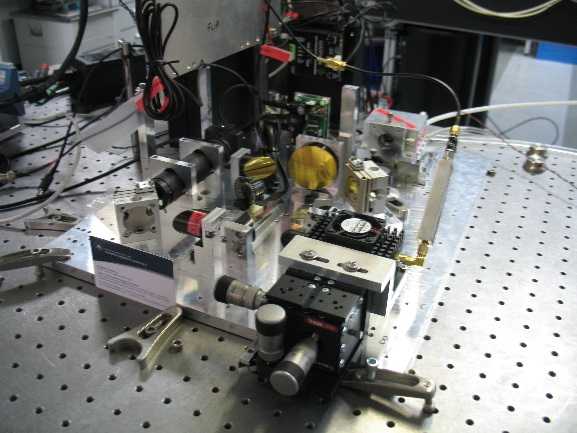 LHR optical breadboard
IRcube
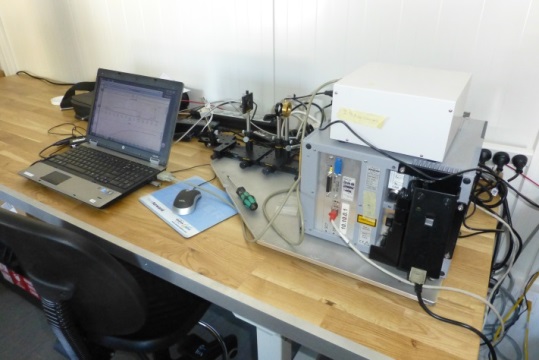 EM27/SUN
FMR4GHG campaign
Location – TCCON site at Sodankylä, Finland (67.37 N, 26.63 E, 188 m.a.s.l); possibility for AirCore launches at the site
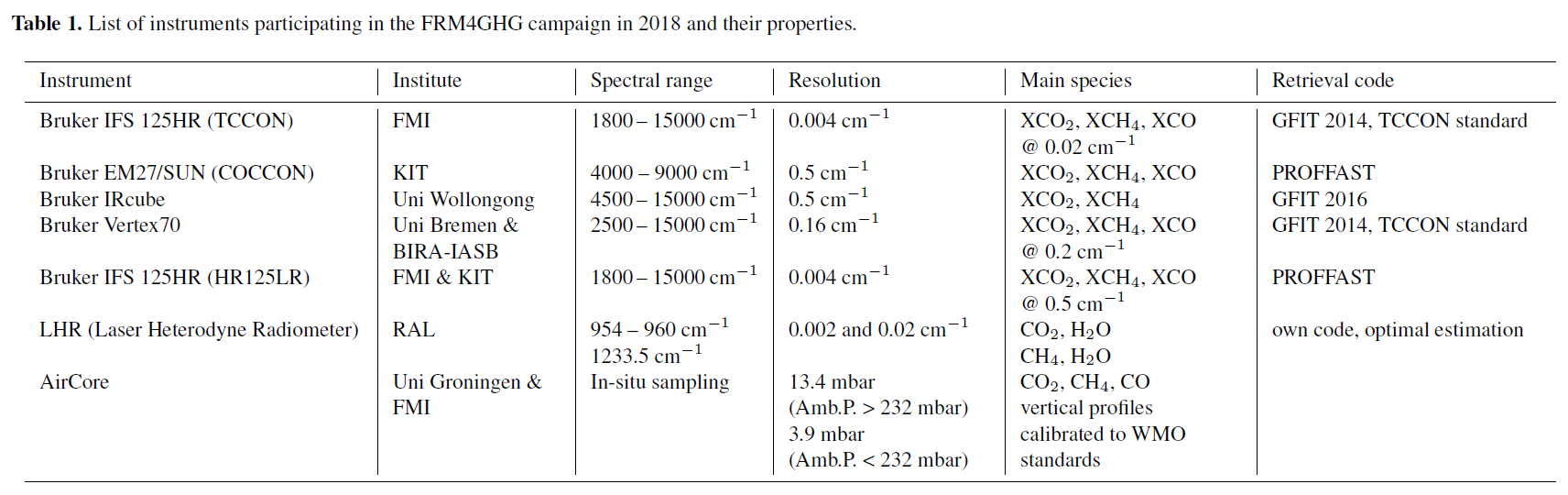 EM27/SUN vs TCCON – XCO2
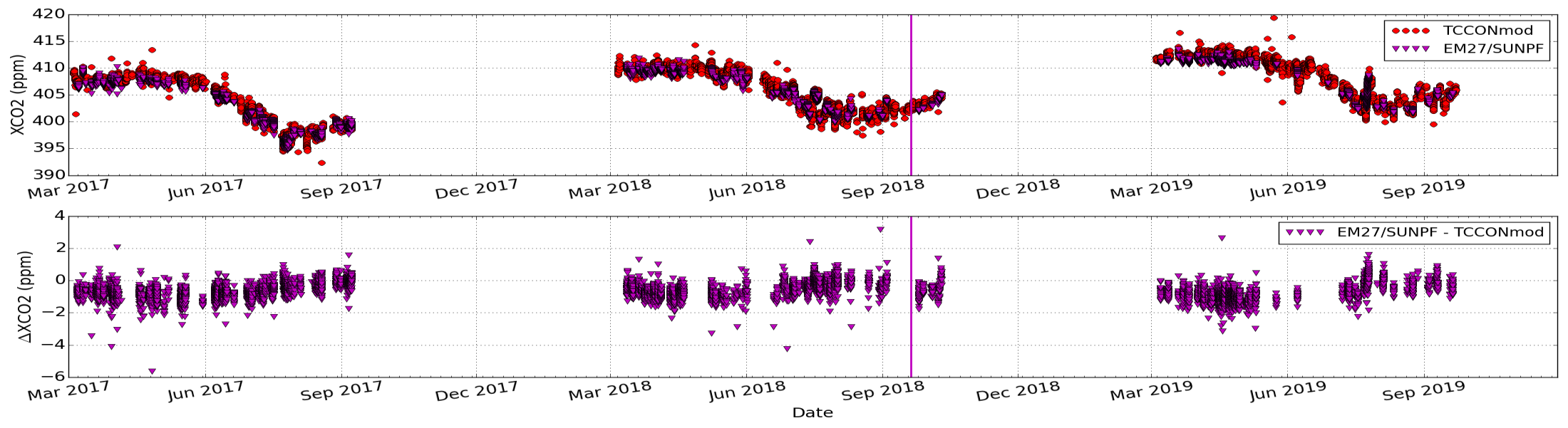 Nonlinearity correction for TCCON data in 2017; seasonal bias can be seen
5
EM27/SUN vs TCCON – XCH4
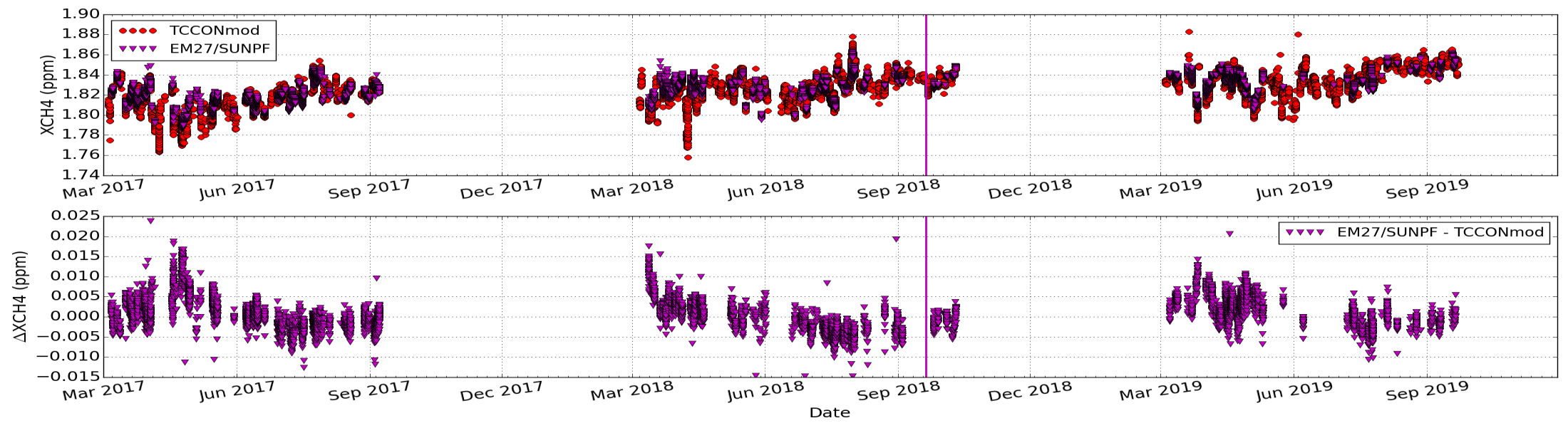 High bias during the spring time measurements
Weather proof cover installed – towards the end of 2018
6
HR125LR vs TCCON – XCH4
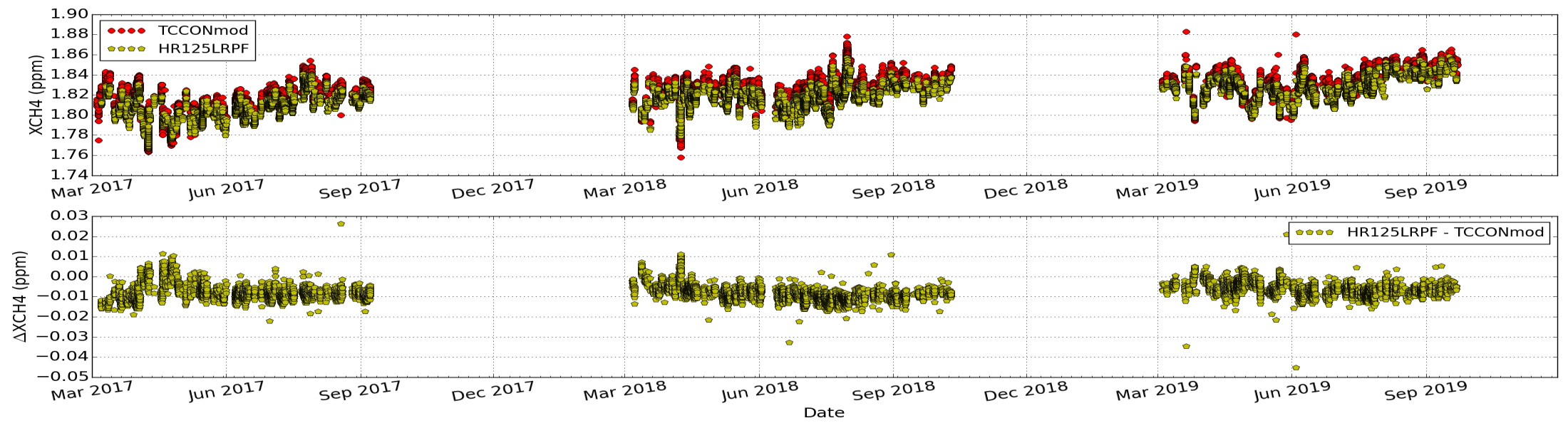 7
VERTEX70 vs TCCON – XCH4
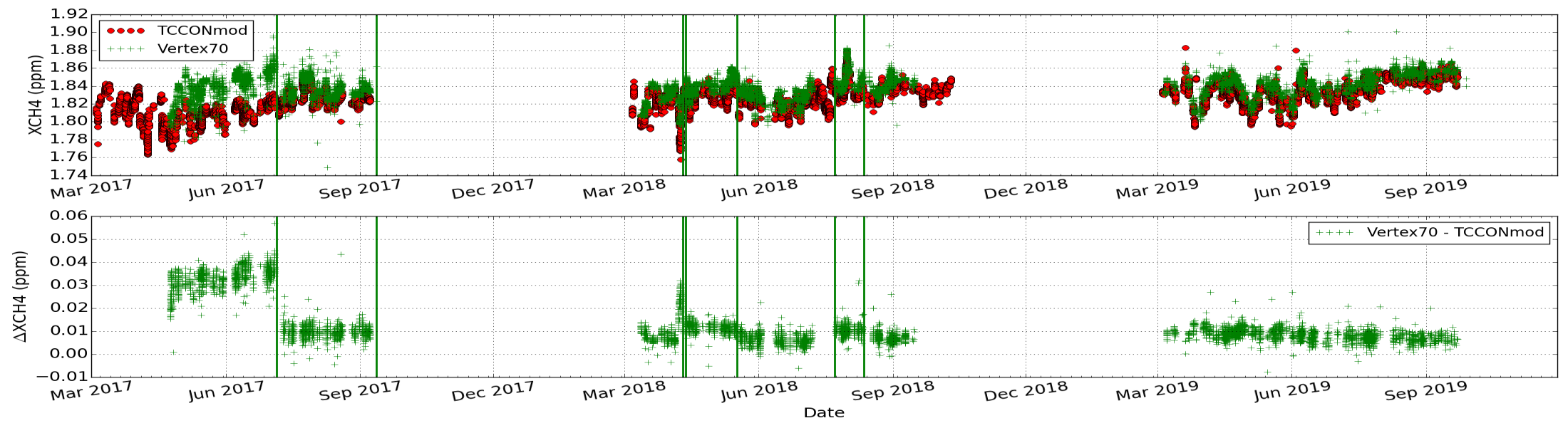 Several modifications in 2017 & 2018 to find the best configuration
Instrument operated in 2019 under stable condition
8
IRcube vs TCCON – XCH4
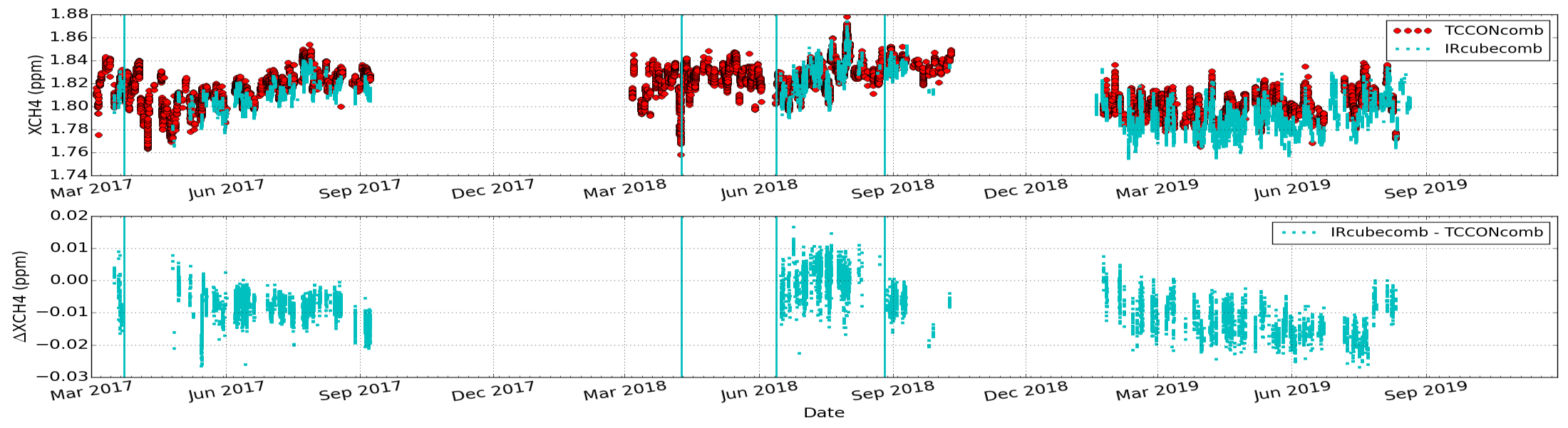 2017 – broken optical fibre cable; 2018 - modifications to find best configuration (Sodankylä)
Instrument operated in 2019 under stable condition (Wollongong)
9
AirCore vs TCCON – XCH4
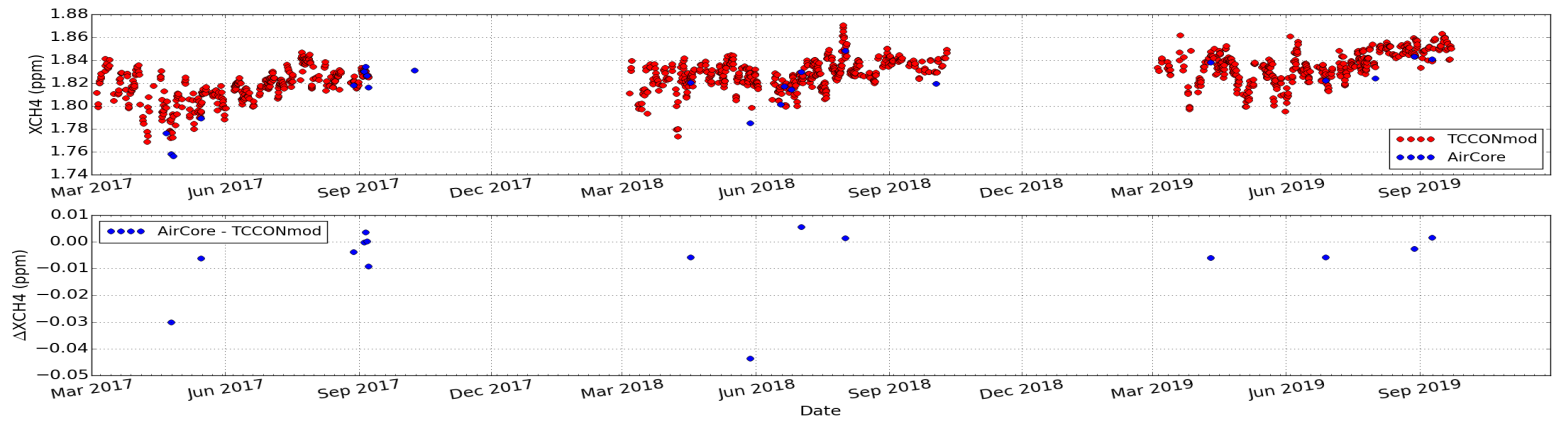 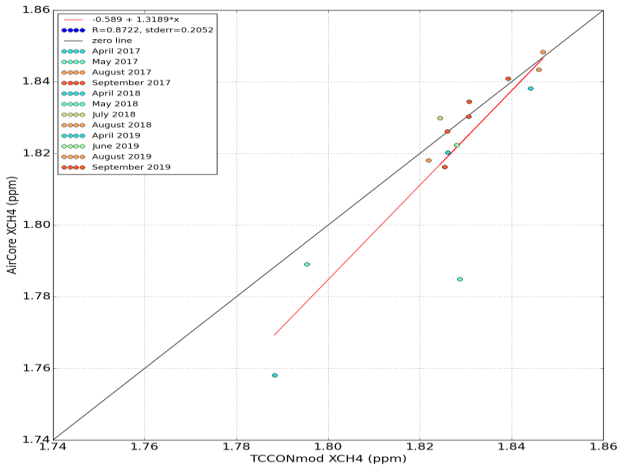 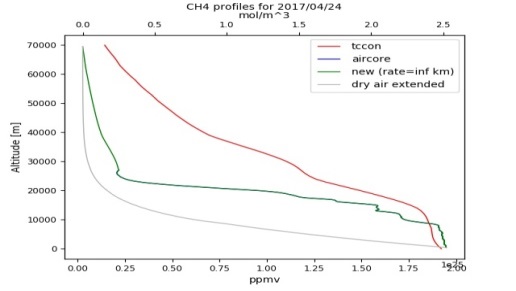 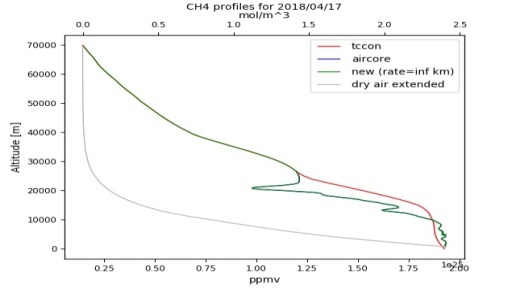 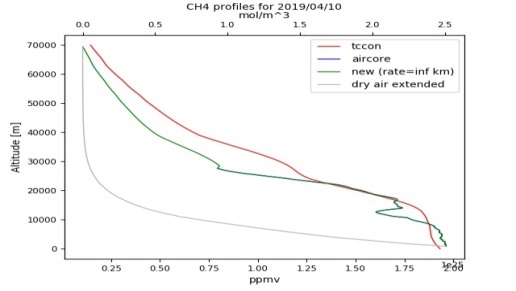 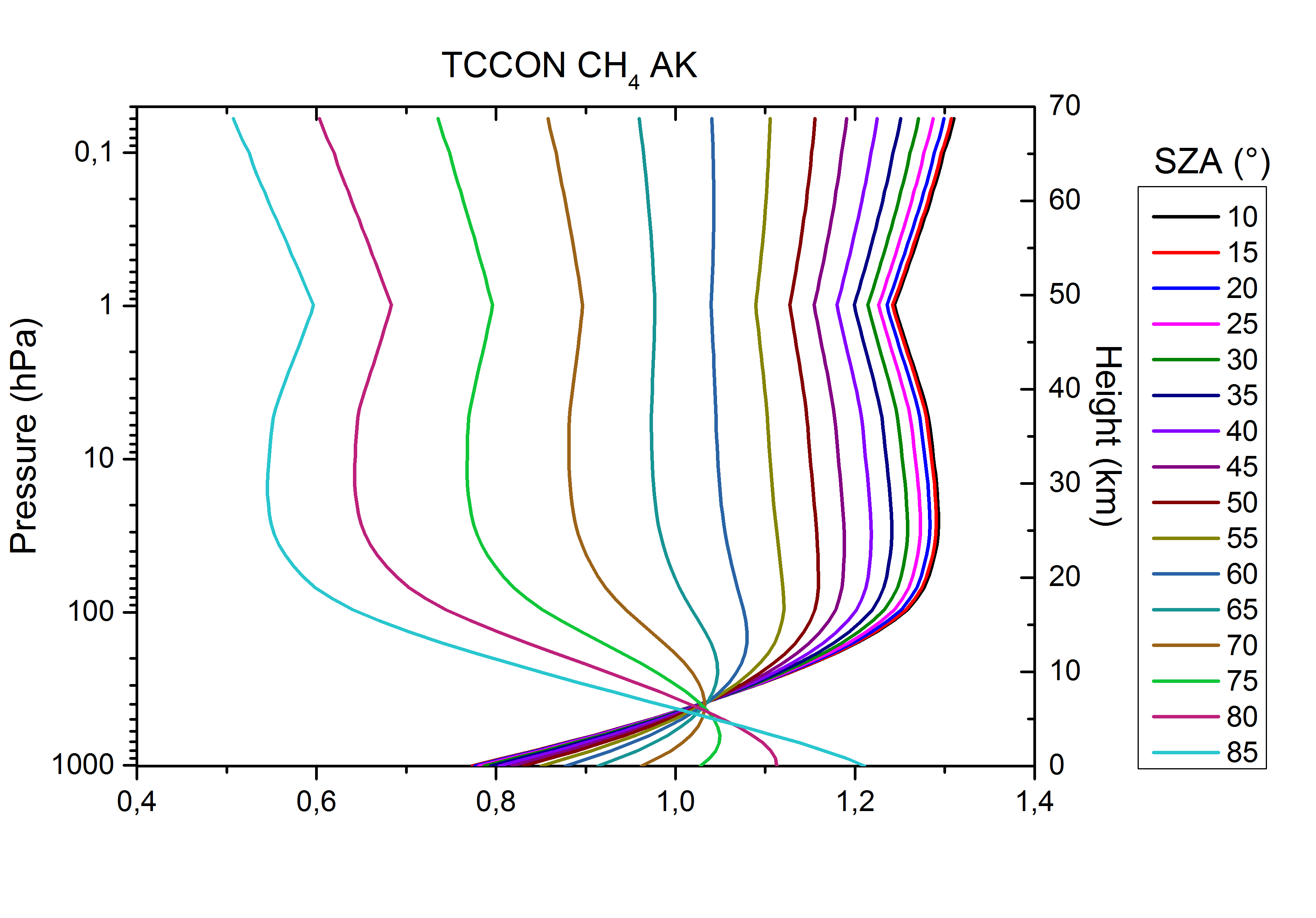 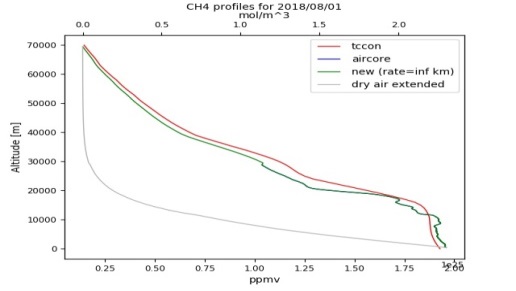 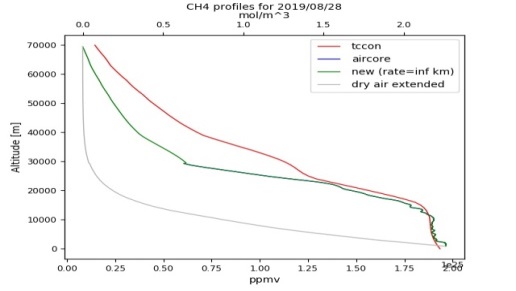 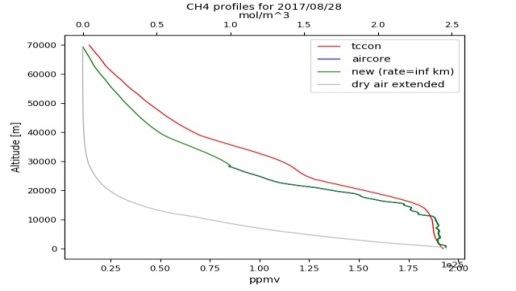 Coincidence criteria for S5P validation study
Period of study: 01 March 2018 – 1 October 2019.
S-5P data from Mission Performance Centre (MPC) provided by the Payload Data Ground Segment (PDGS) at DLR.

Coincidence criteria for CH4: Time delta = 1 hours; Geo-distance delta = 100 km radius. QA filtering: qa_value > 0.5; bias corrected S5P-CH4 product used for the study. From the coincident and filtered satellite measurements an average of all pixels is taken for each ground-based reference measurements. 

S-5P requirements for CH4 total column: target bias = 1.5 %; target precision : < 1 %
S5P validation results using EM27/SUN – XCH4
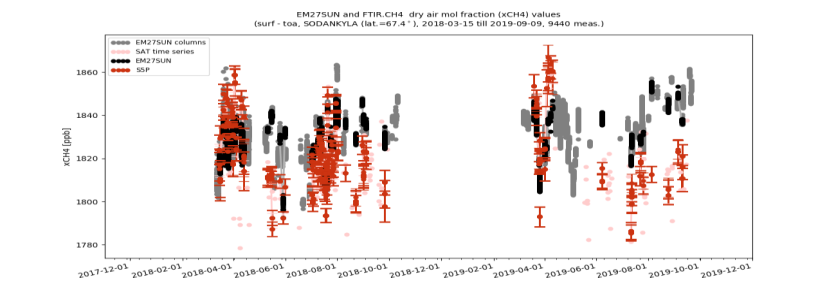 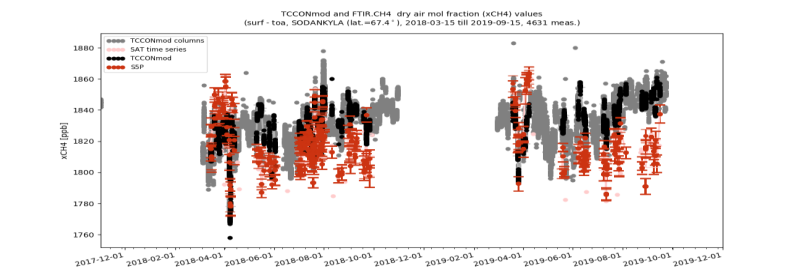 EM27/SUN
TCCON
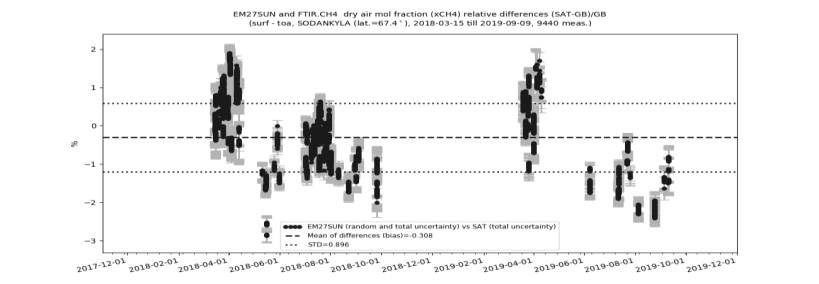 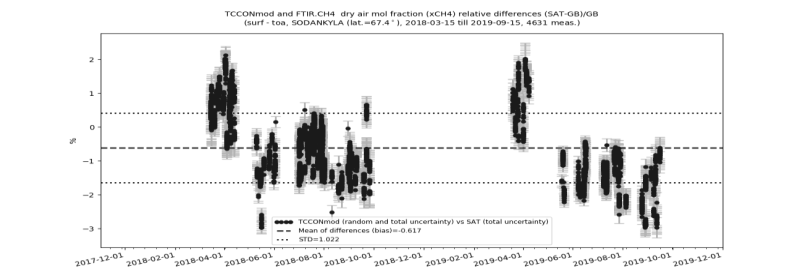 Note: different number of measurements
EM27/SUN data scaled to WMO via TCCON
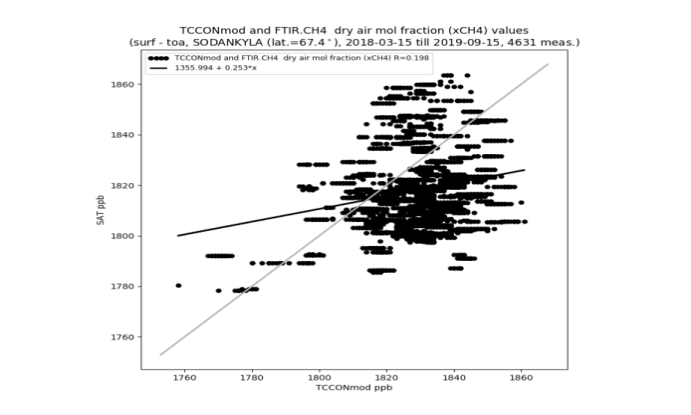 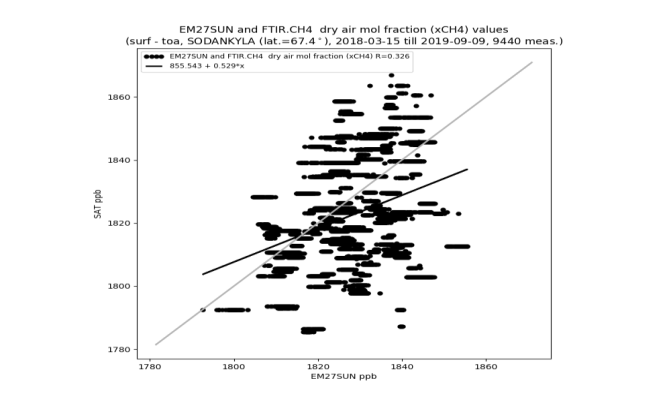 S5P validation results using VERTEX70 – XCH4
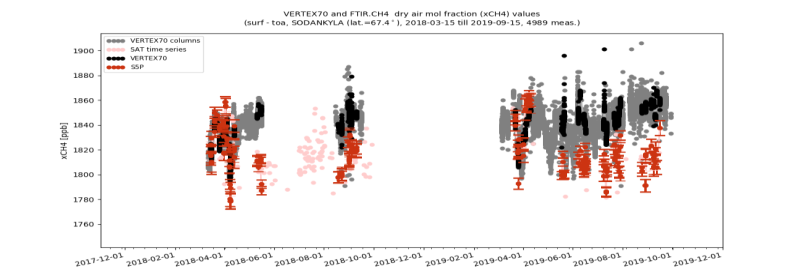 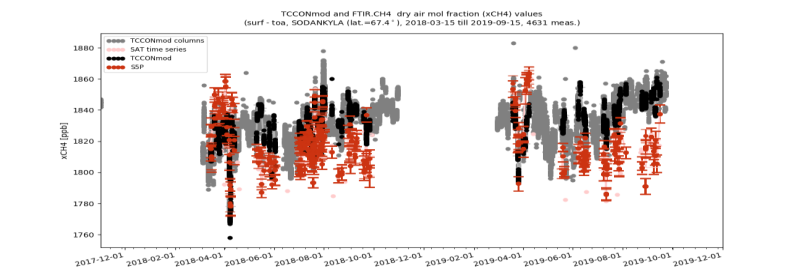 VERTEX70
TCCON
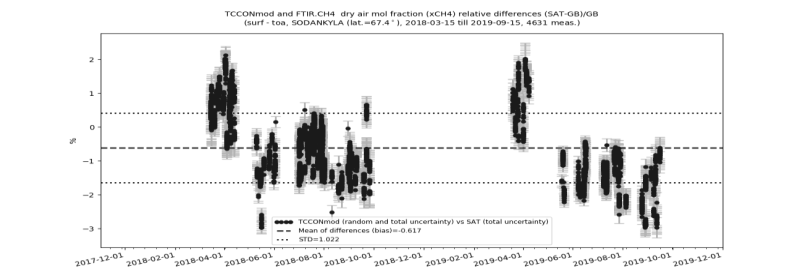 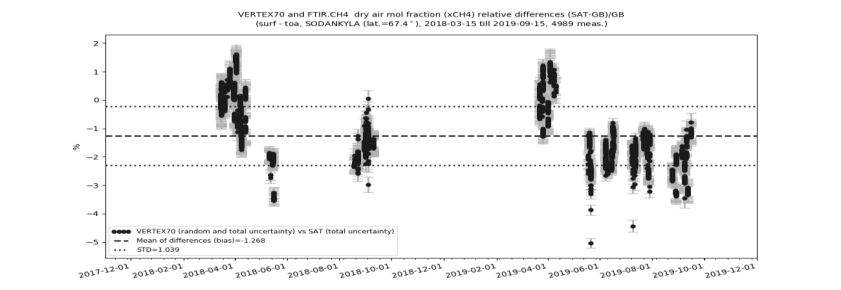 VERTEX70 data not yet scaled to WMO
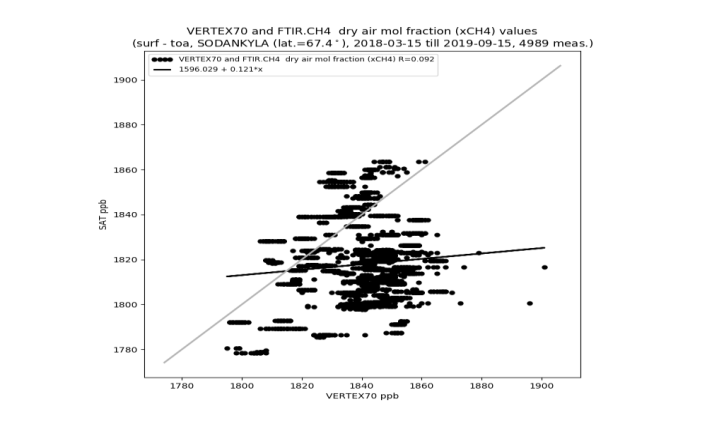 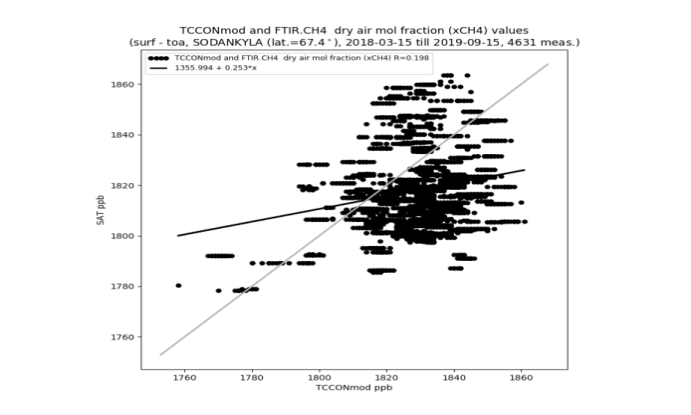 EM27/SUN vs TCCON – XCO
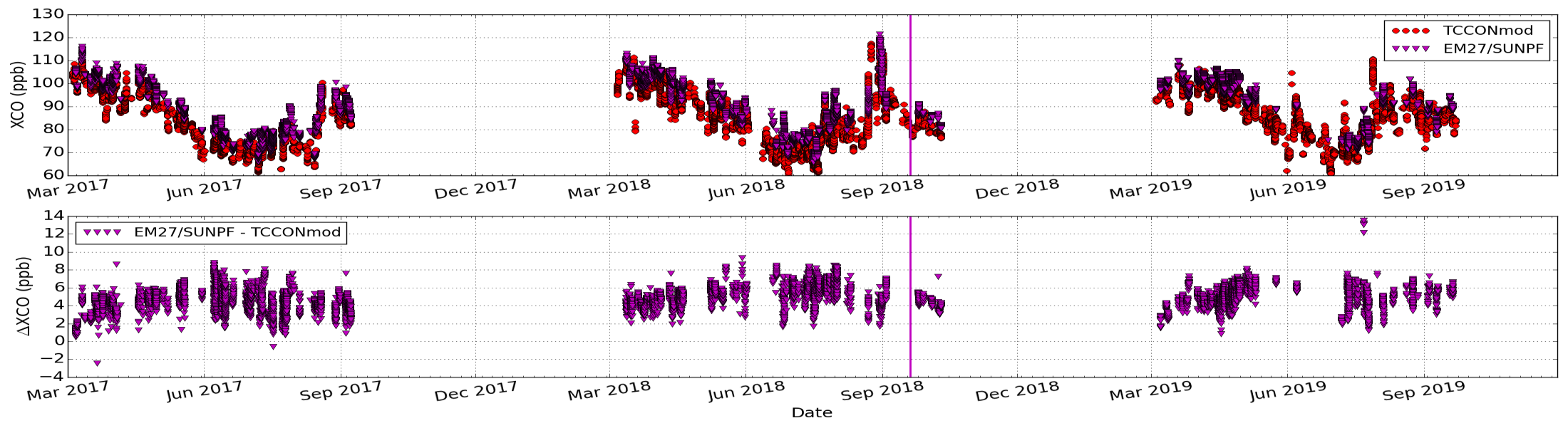 VERTEX70 vs TCCON – XCO
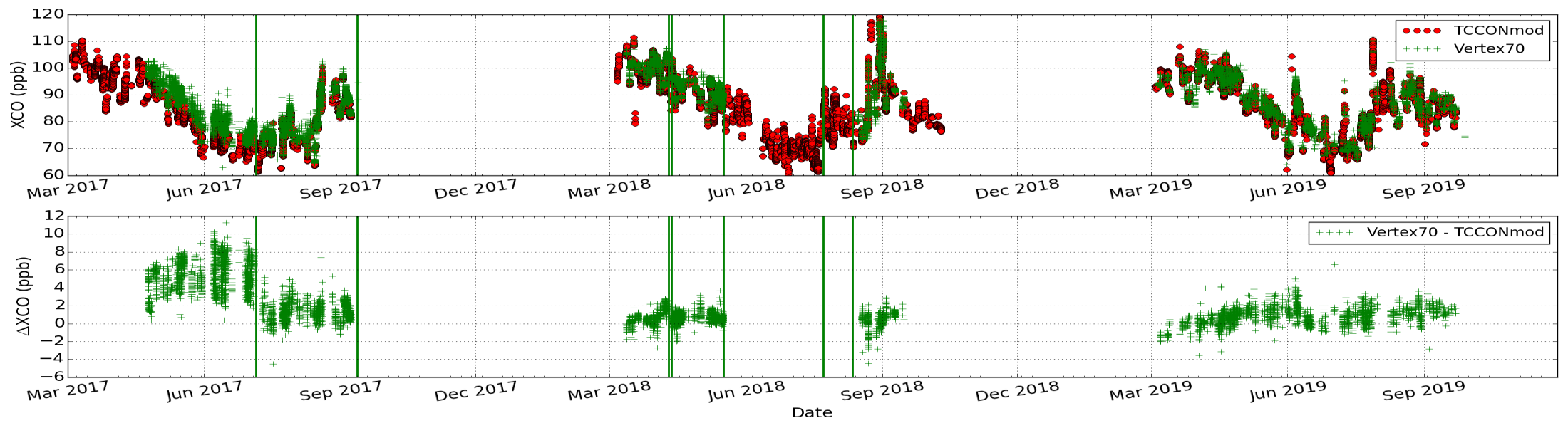 AirCore vs TCCON – XCO
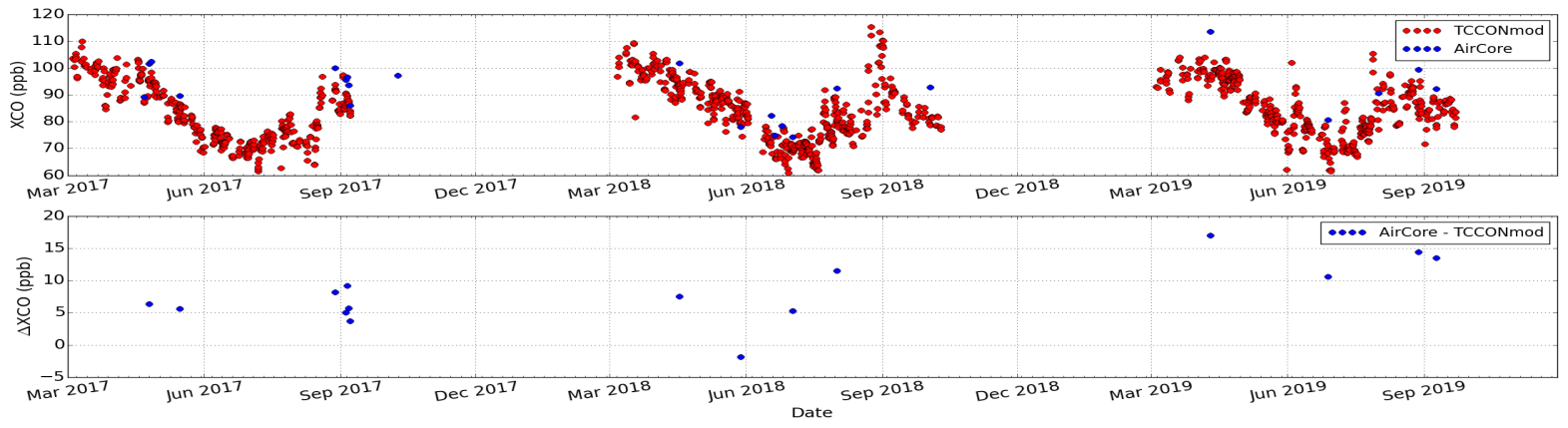 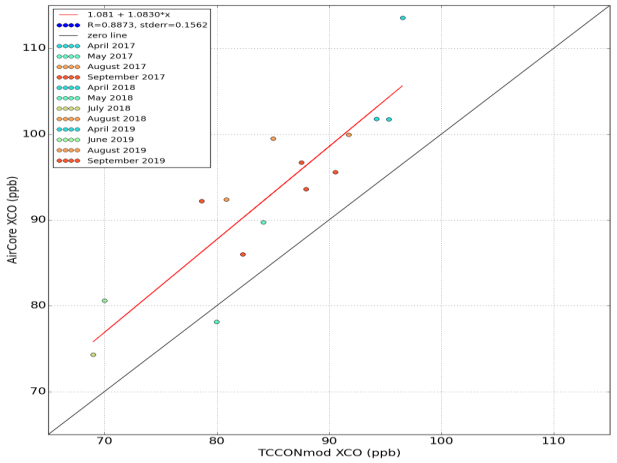 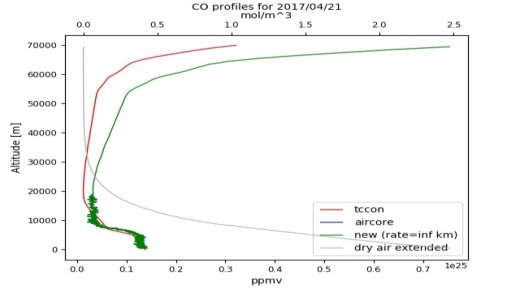 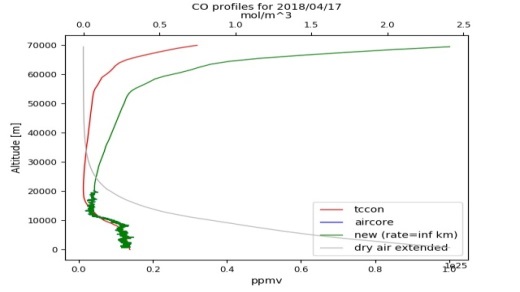 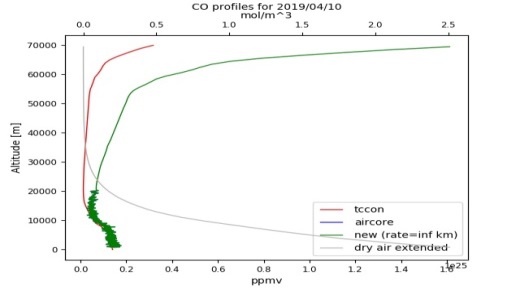 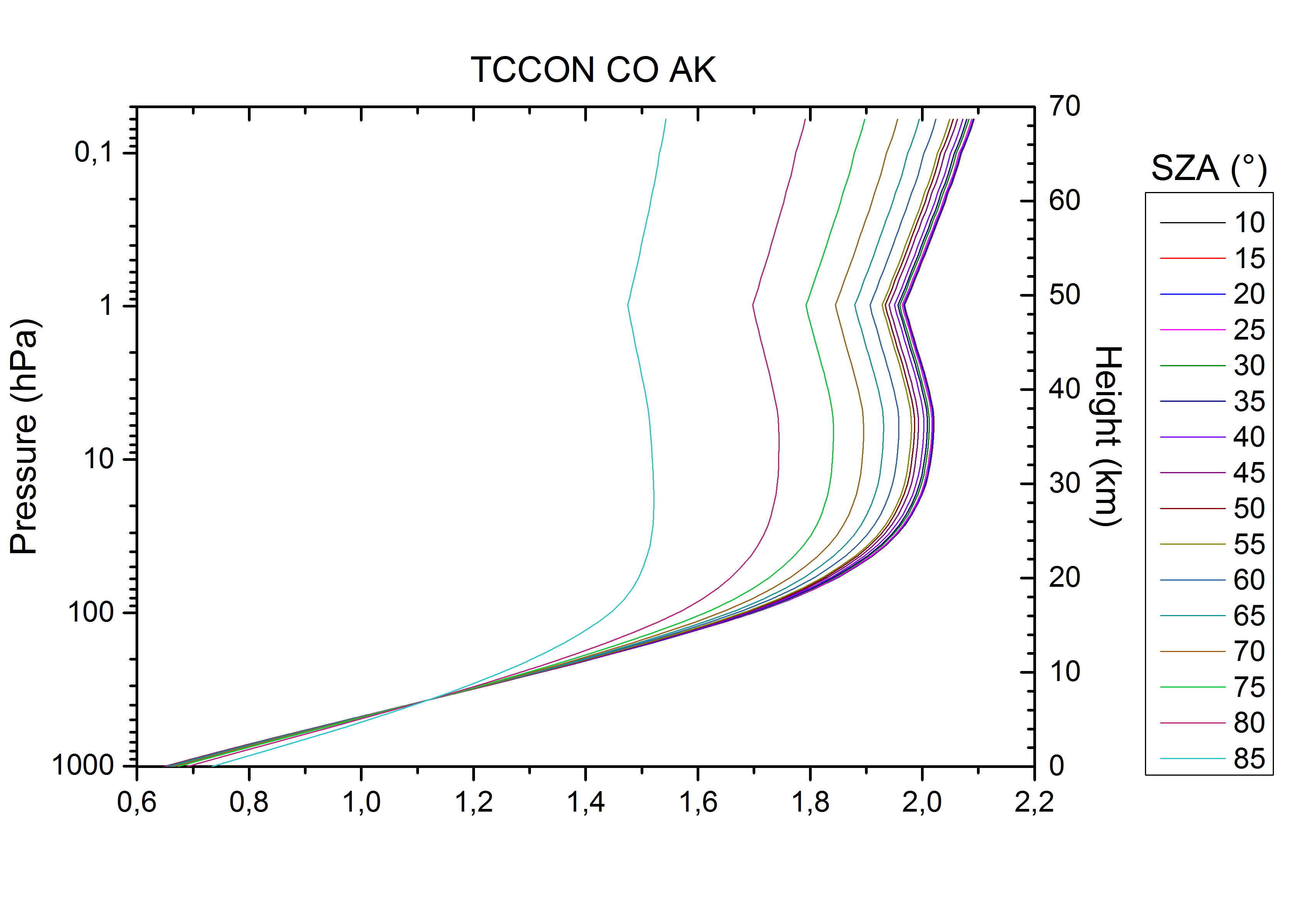 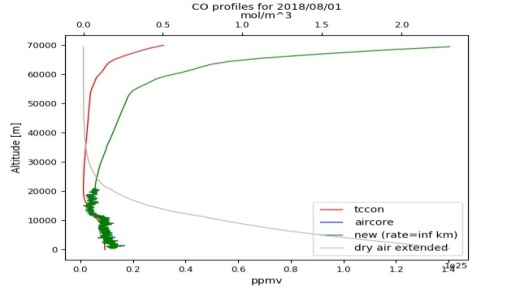 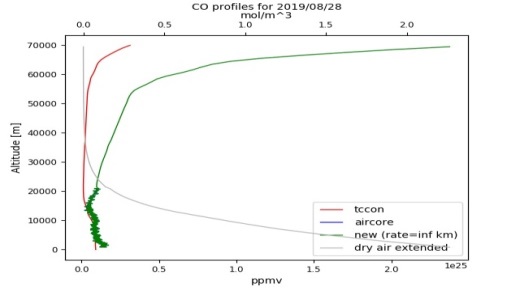 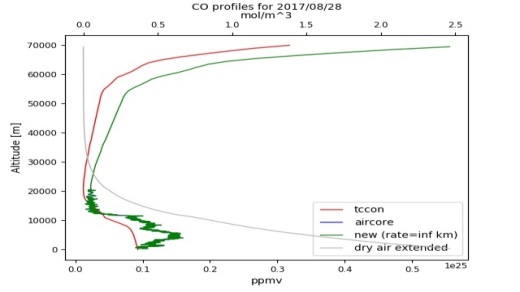 Coincidence criteria for S5P validation study
Period of study: 01 March 2018 – 1 October 2019.
S-5P data from Mission Performance Centre (MPC) provided by the Payload Data Ground Segment (PDGS) at DLR.

Coincidence criteria for CO: Time delta = 1 hours; Geo-distance delta = 50 km radius. QA filtering: qa_value > 0.5;. From the coincident and filtered satellite measurements an average of all pixels is taken for each ground-based reference measurements. 

S-5P requirements for CO total column: target bias = 15 %; target precision : < 10 %
S5P validation results using EM27/SUN – XCO
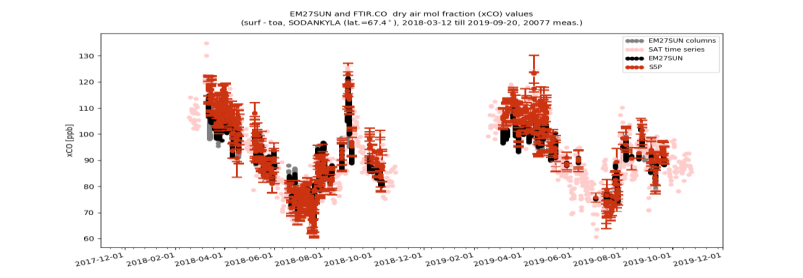 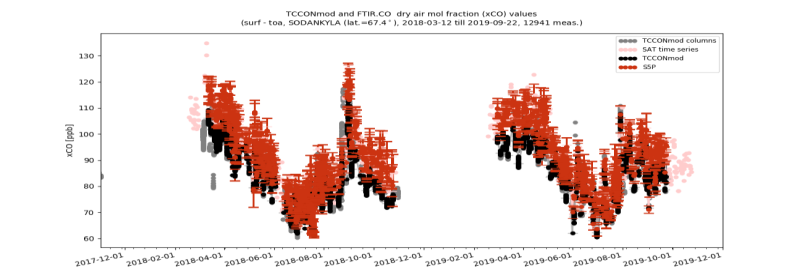 EM27/SUN
TCCON
Note:
EM27SUN data not yet corrected for spectroscopic errors
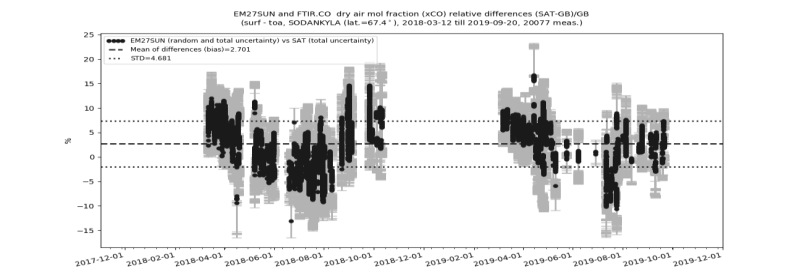 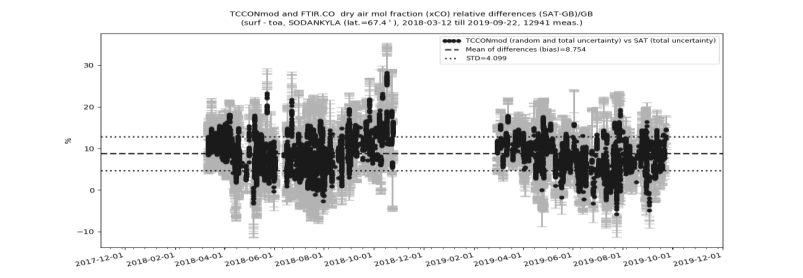 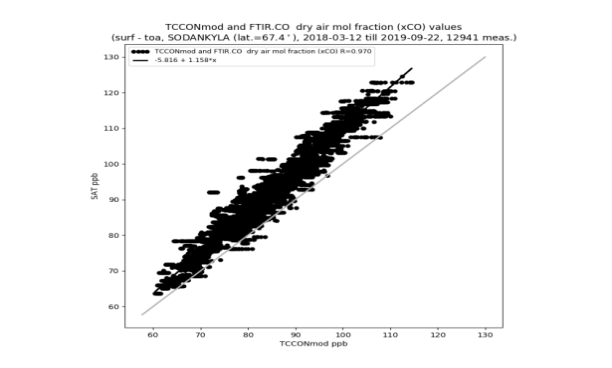 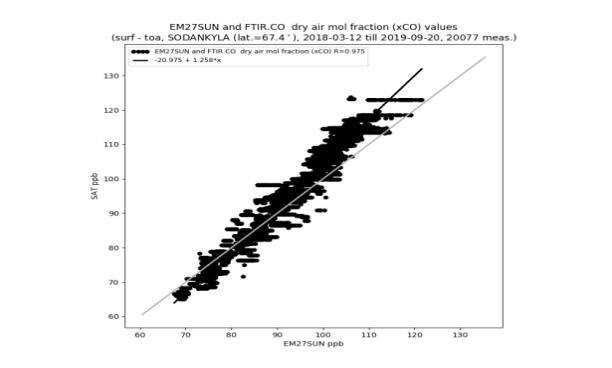 S5P validation results using VERTEX70 – XCO
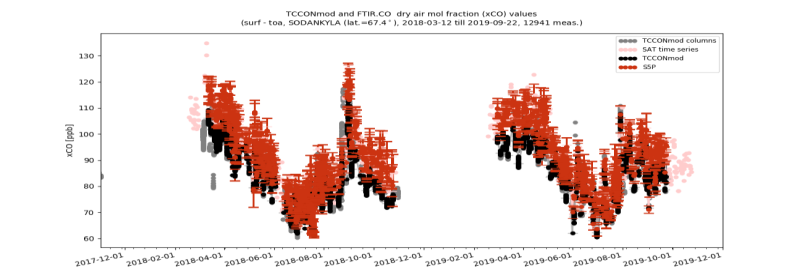 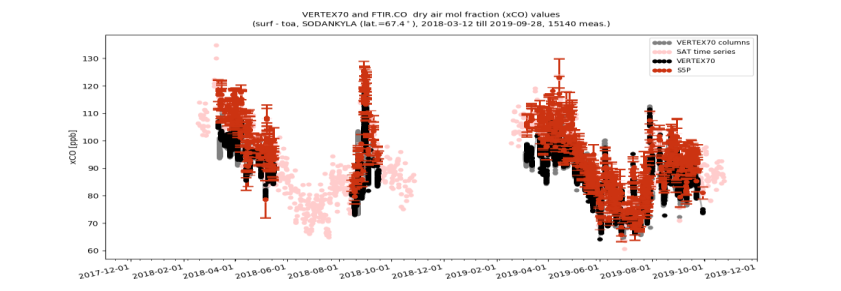 VERTEX70
TCCON
Note: shorter time period only during summer season
VERTEX70 data not yet scaled to WMO
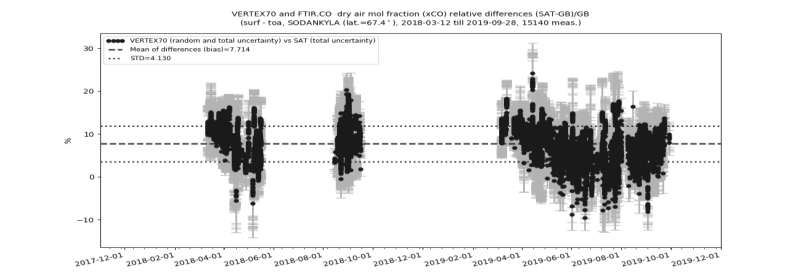 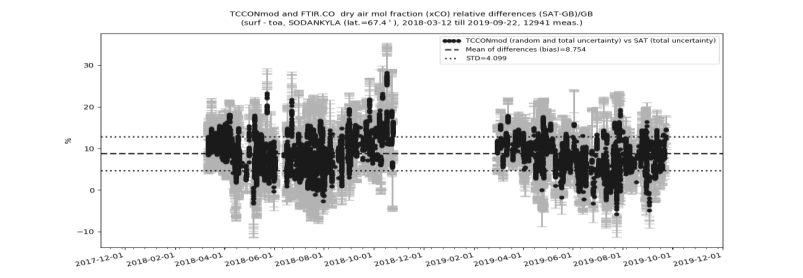 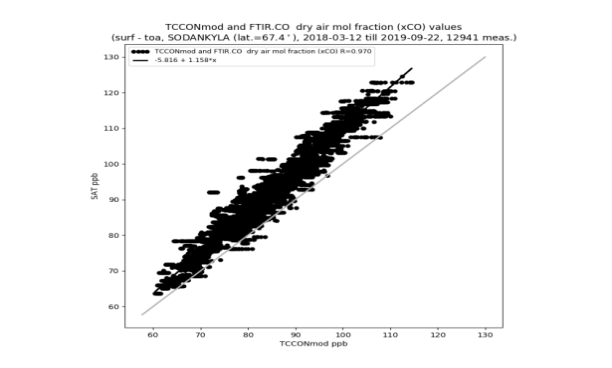 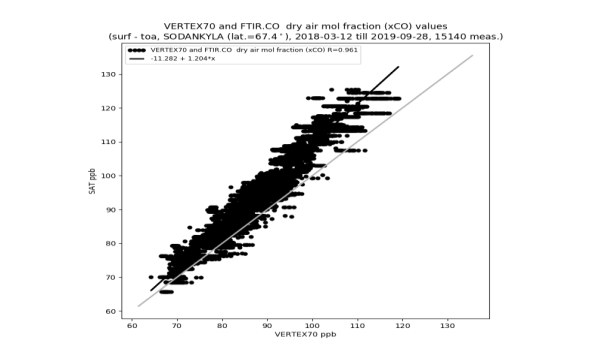 Summary and conclusions
Assessment of low-resolution TCCON-complementing instruments for CO2, CH4, CO
Nonlinearity feature detected and corrected for the TCCON. Small seasonal cycle in CO2 is seen between TCCON and other low-resolution datasets as well as with the AirCore measurements. 
We see a small bias in CH4 during spring due to the difference between the prior relative to the true atmospheric state, the column averaging kernel at high solar zenith angles and the retrieval sensitivities.
The differences seen in the CH4 intercomparisons including the HR125LR data with respect to the standard TCCON data highlight the impact of the different spectral resolutions. 
The low-resolution instruments (except EM27/SUN) are not yet scaled to the WMO reference which is the reason for the bias for CO2 and CH4. We see a seasonal dependent bias in CO comparison as the low-resolution measurements are not scaled to the WMO reference. 

Results of S5P validation using low-resolution instruments 
The validation results for S5P CH4 and CO show a scatter and correlation comparable to the results obtained with TCCON.

 EM27/SUN (COCCON network instrument), Vertex70 and IRcube can complement the TCCON network, and can be considered suitable reference networks / instruments for the validation of S5P CH4 and CO products (as shown in this presentation) and for OCO-2 CO2 product (as shown in earlier presentation).
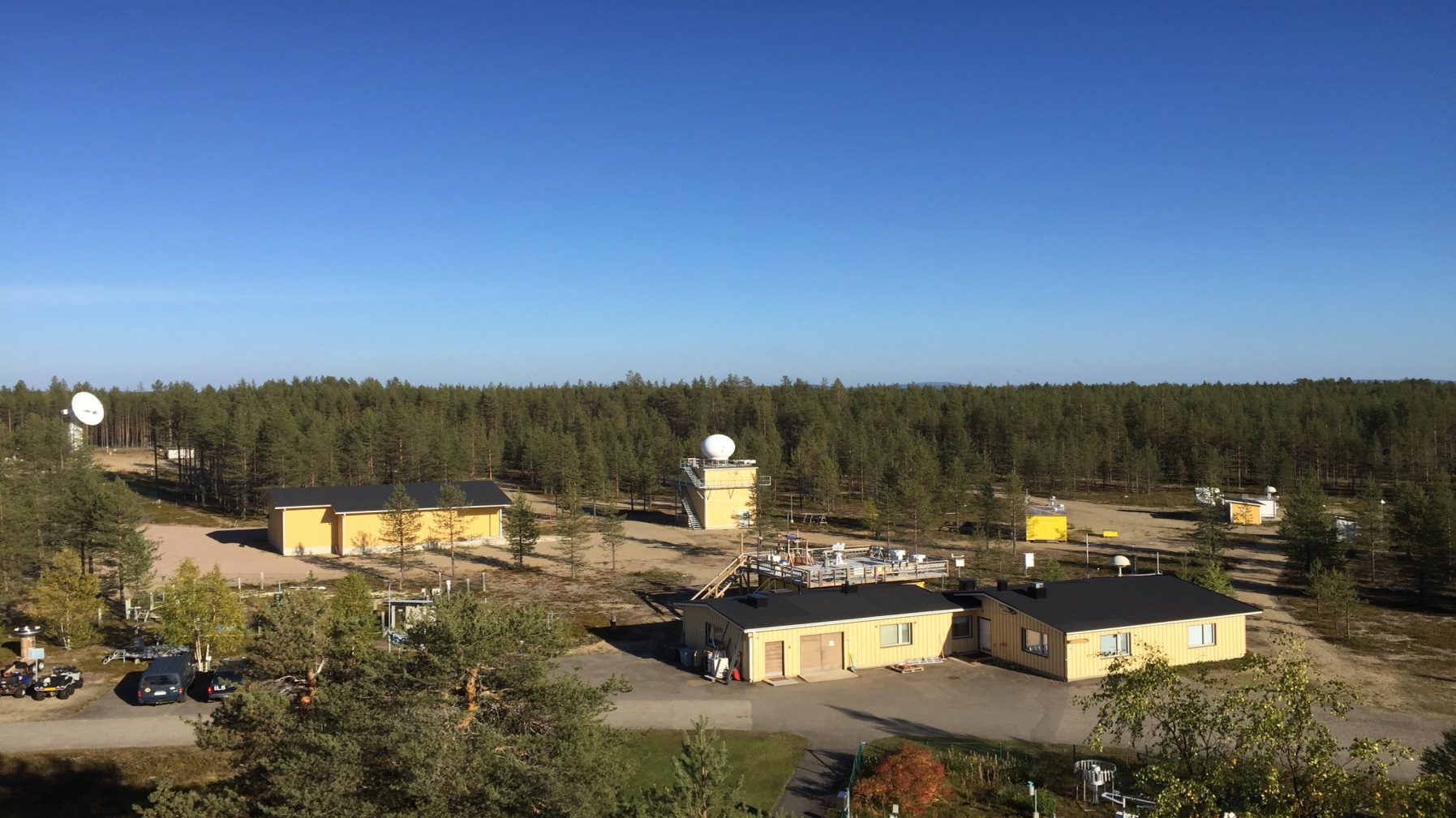 Thank you for your attention!